CESTUJEME EVROPOU - ŘECKO
CESTUJEME EVROPOU
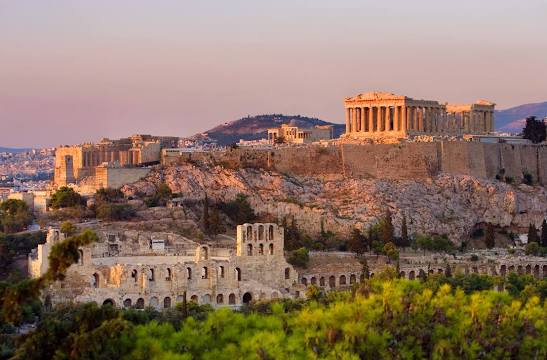 ŘECKO - ATHÉNY
PROJEKT             CESTUJEME EVROPOU CZ.07.4.68/0.0/0.0/18_066/0001356 JE SPOLUFINANCOVÁN EVROPSKOU UNIÍ. PROJEKT JE ZAMĚŘEN NA KOMBINACI NÁSLEDUJÍCÍCH TÉMAT: OSOBNOSTNĚ PROFESNÍ ROZVOJ PEDAGOGŮ, SPOLEČNÉ VZDĚLÁVÁNÍ DĚTÍ A ŽÁKŮ, USNADNĚNÍ PŘECHODU DĚTÍ Z MŠ DO ZŠ, PODPORA EXTRAKURIKULÁRNÍCH AKTIVIT, SPOLUPRÁCE S RODIČI DĚTÍ A ŽÁKŮ.
EVROPSKÁ UNIE 
Evropské strukturální a investiční fondy OP Praha - pól růstu ČR
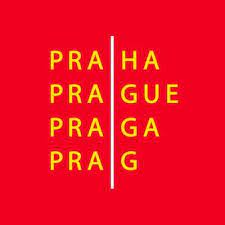 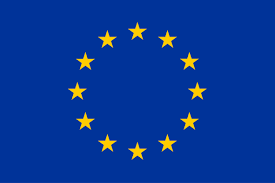 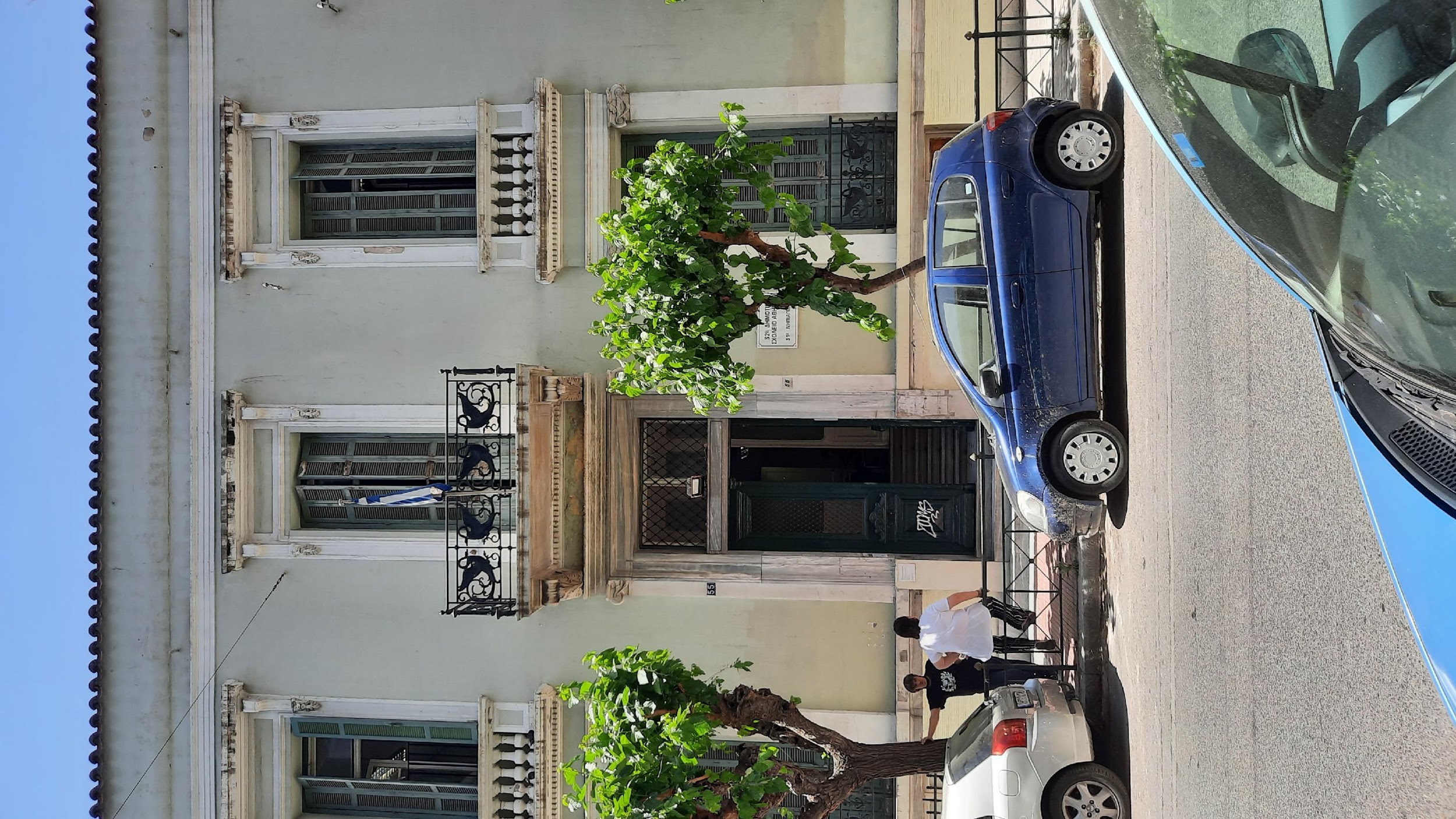 1. HOSTITELSKÁ ŠKOLKA
31. Nipiagogio Athinas
Athény
Provoz od 8.15 do 13.00 hod.
Věk dětí 6- 7 let 
Učitelka je na třídě sama
STÁŽ PEDAGOGICKÝCH PRACOVNÍKŮ V ŘECKU                                 23. 5. – 26. 5. 202MATEŘSKÁ ŠKOLA BOLOŇSKÁ, PRAHA 10, BOLOŇSKÁ313
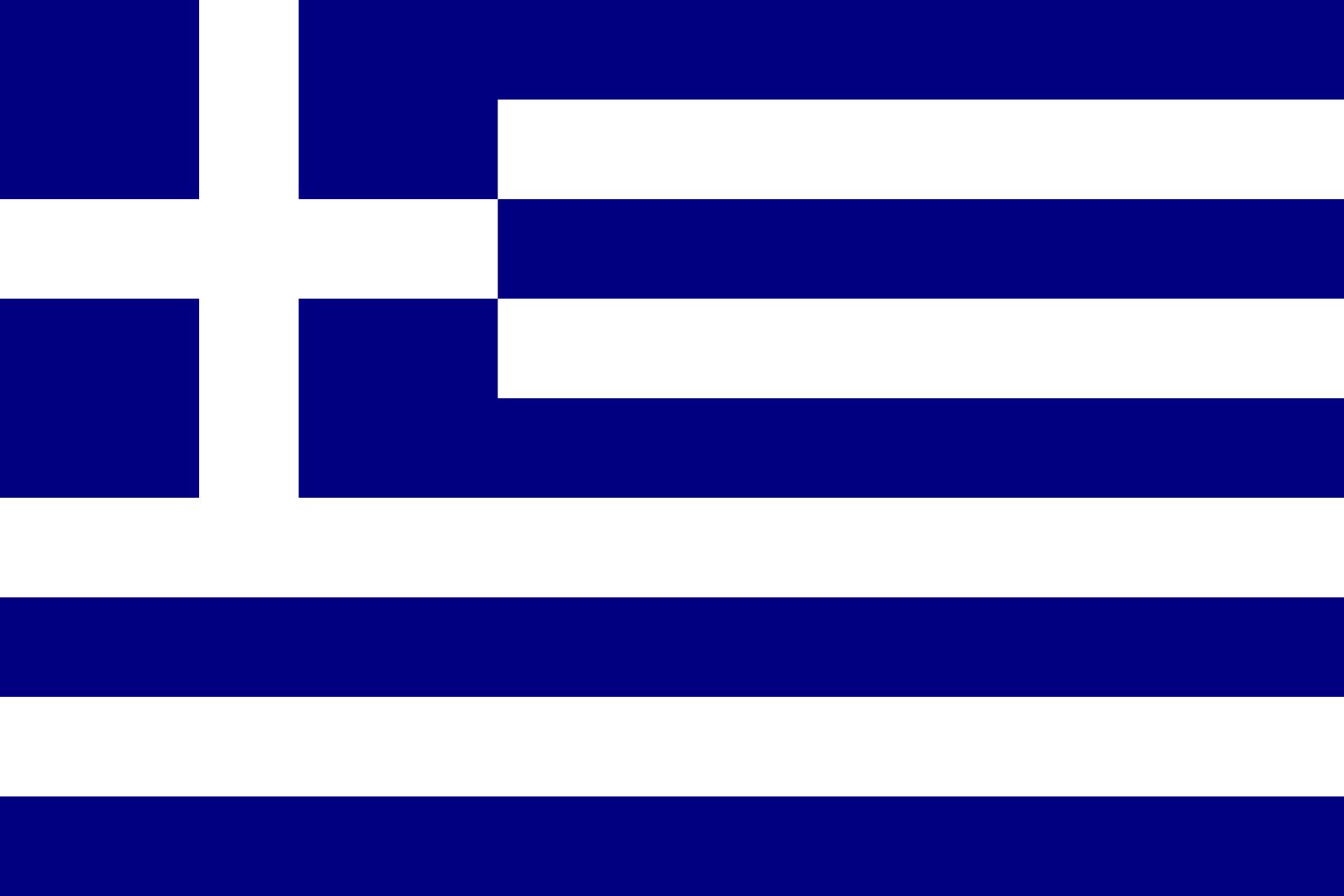 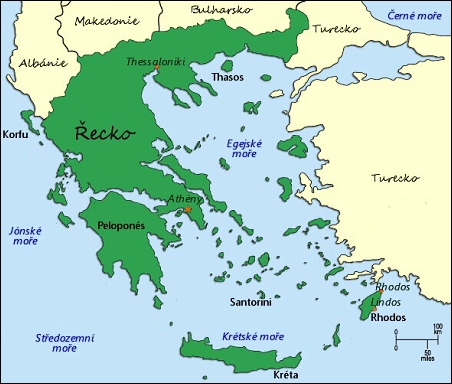 Řecko
Země na Balkáně
Řecko, plným názvem Řecká republika, je stát ležící v jižní Evropě – na jihu Balkánského poloostrova. Wikipedie
Hlavní město: Atény
Rozloha: 131 957 km²
Populace: 10,72 milionů (2019) Eurostat
Prezidentka: Katerina Sakellaropulosová
Měna: Euro
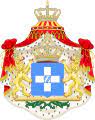 Stážistky:
 Mgr. Dana Petráková
 Tereza Šrámková
Ředitelka a zároveň jediná učitelka mateřské školy
Natasa Dipla
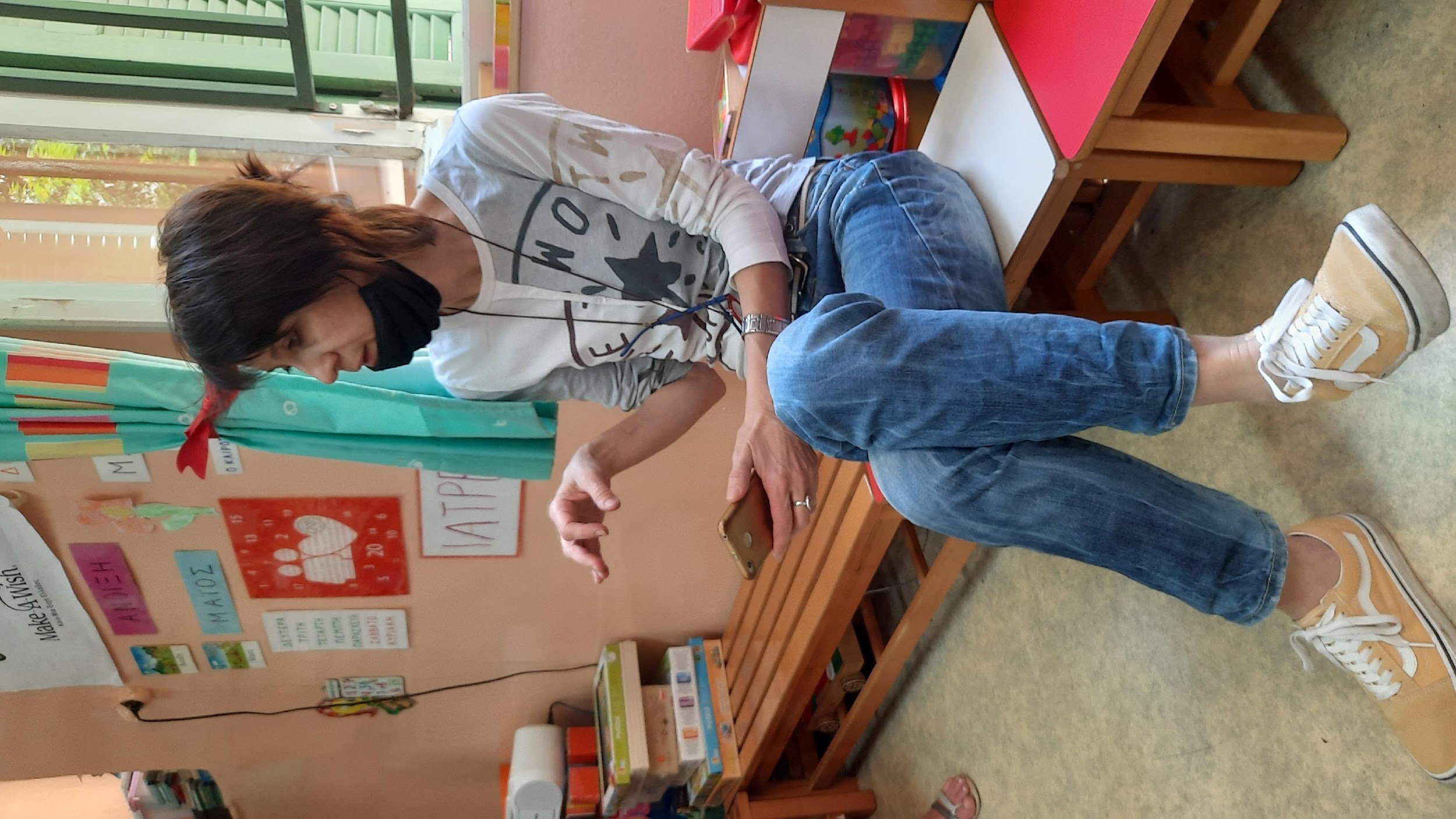 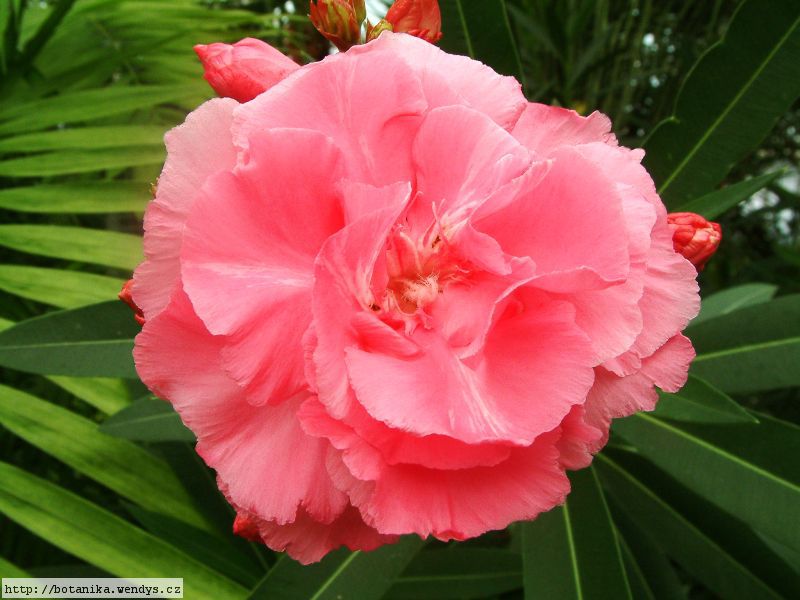 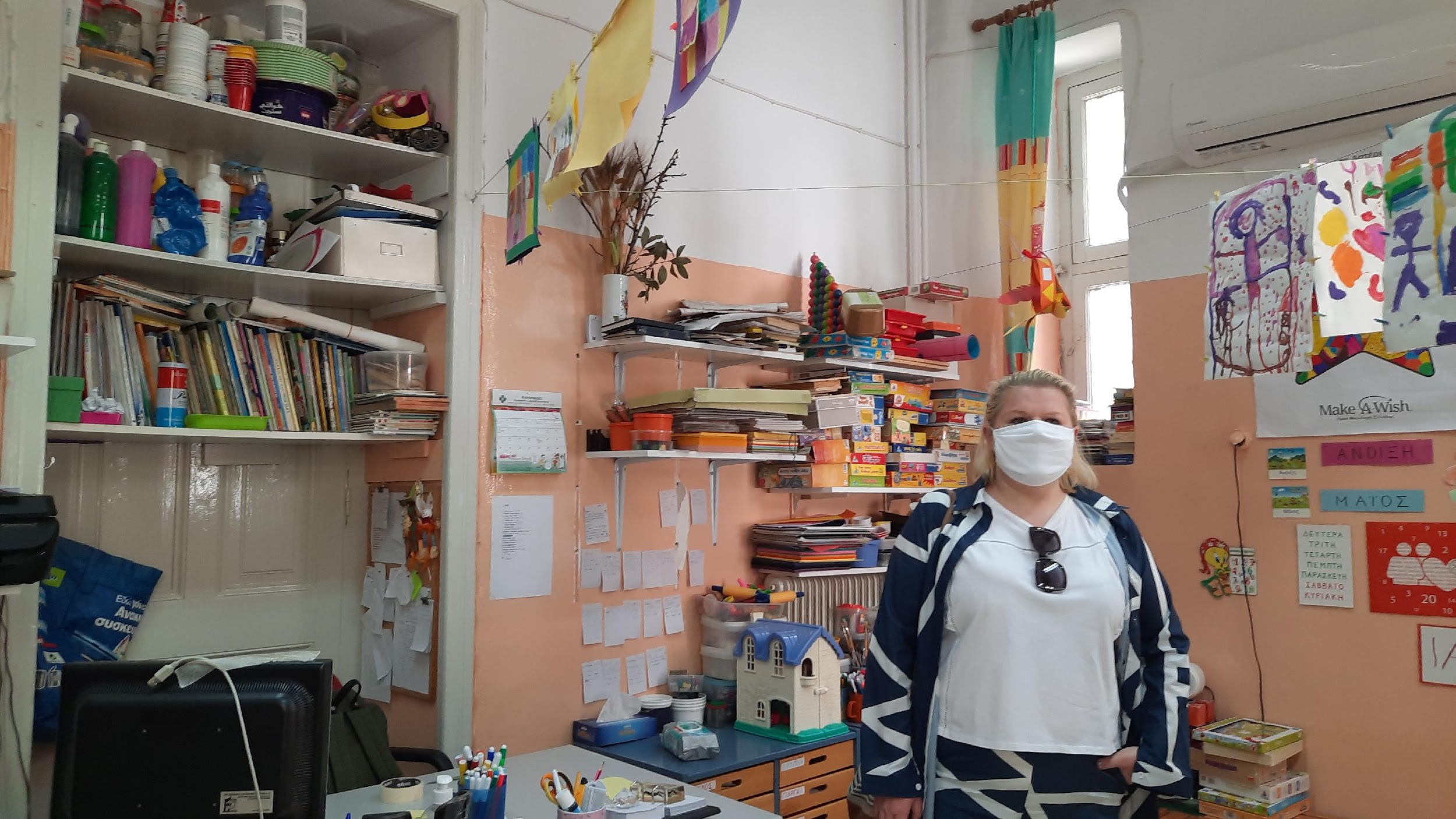 Naše tlumočnice
Lenka Kanellia
V budově se nachází 4 třídy základní školy a jedna třída mateřské školy.
Ve třídě je až 24 dětí a 90% z nich mluví odlišným mateřským jazykem.
Třída má rozměry 6x5 m
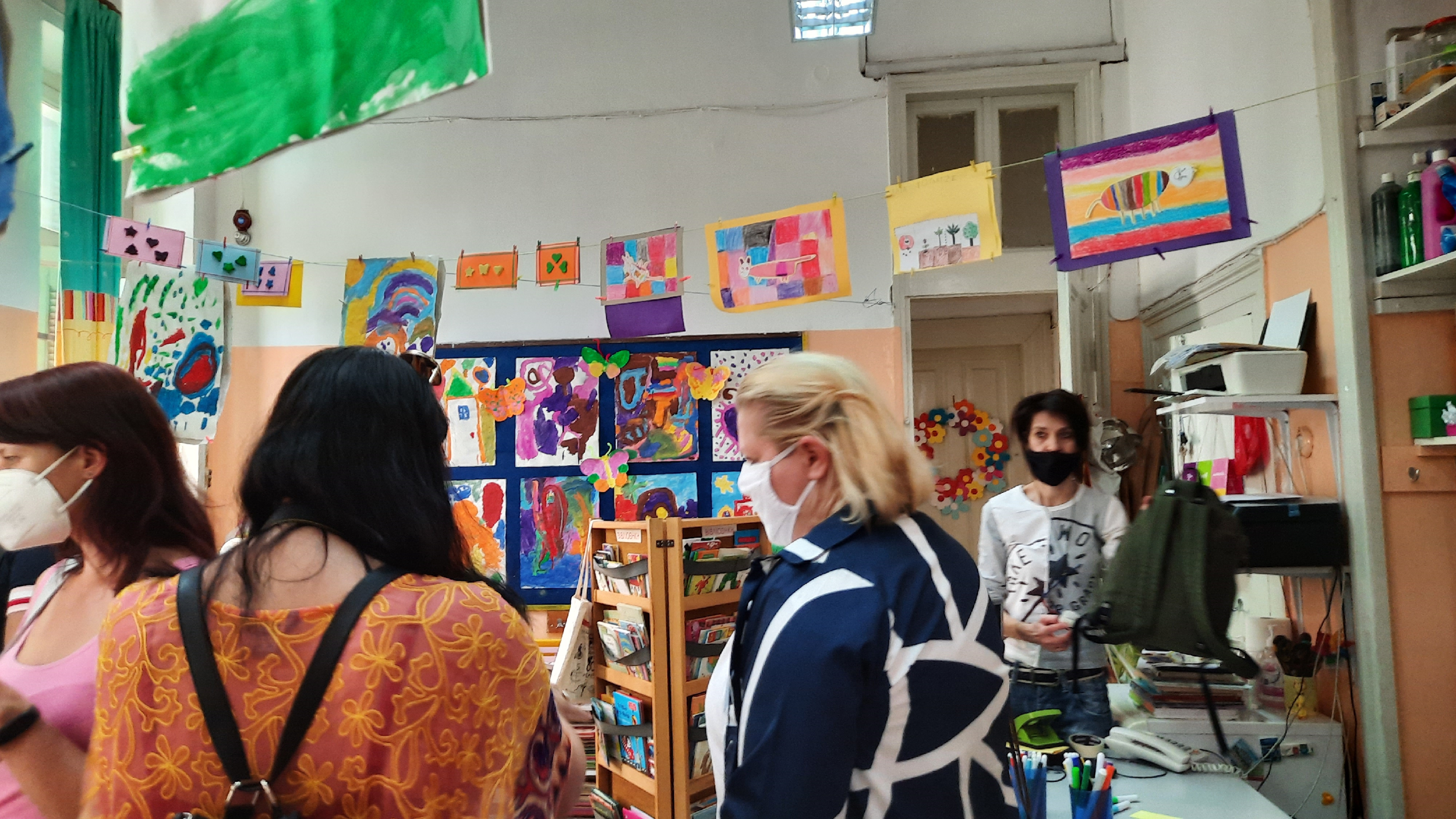 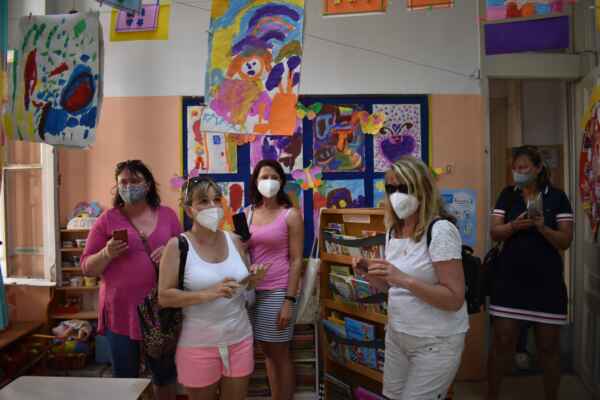 SEJDOU SE ZDE DĚTI Z RŮZNÝCH ZEMÍ. NEJČASTĚJI Z
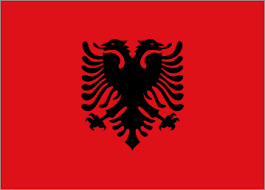 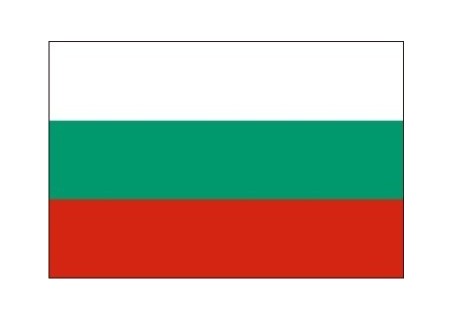 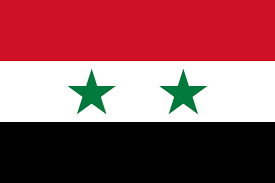 Bulharska                      Albánie                         Sýrie

Afghánistánu                Bangladéše                 Nigérie

Konga                            Egypta                        Rumunska
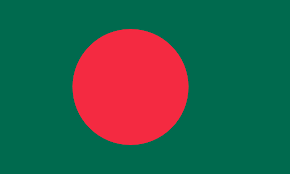 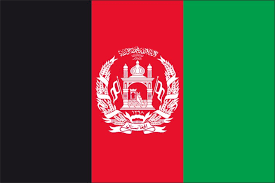 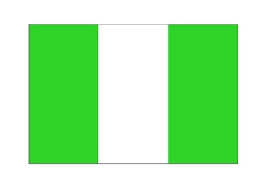 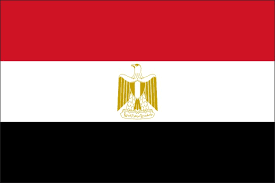 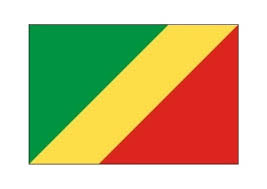 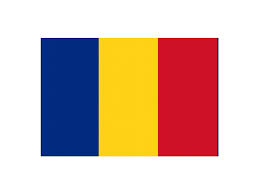 PANÍ ŘEDITELKA  VYCHÁZÍ PŘI VEDENÍ DĚTÍ Z FREINETOVSKÉ ŠKOLY, KTERÁ JE JEDNÍM Z ALTERNATIVNÍCH, PEDAGOGICKÝCH SMĚRŮ. ZAKLADATEL, FRANCOUZSKÝ UČITEL A TEORETIK PRACOVNÍCH ŠKOL CÉLESTIN FREINET (1896–1966) VYPRACOVAL KONCEPCI, PODLE KTERÉ SE TŘÍDA MÁ VYBAVIT RŮZNÝMI POMŮCKAMI A PRACOVNÍMI KOUTY, VE KTERÝCH SE DĚTI MOHOU INDIVIDUÁLNĚ NEBO VE SKUPINÁCH VĚNOVAT ČINNOSTEM V OBLASTI PŘÍRODNÍCH VĚD, TECHNIKY, DOMÁCÍ PRÁCE, UMĚLECKÉ TVORBĚ ČI JAZYKOVÉ KOMUNIKACI. TYTO ŠKOLY JSOU NEJVÍCE ROZŠÍŘENY VE FRANCII, BELGII A NIZOZEMSKU.
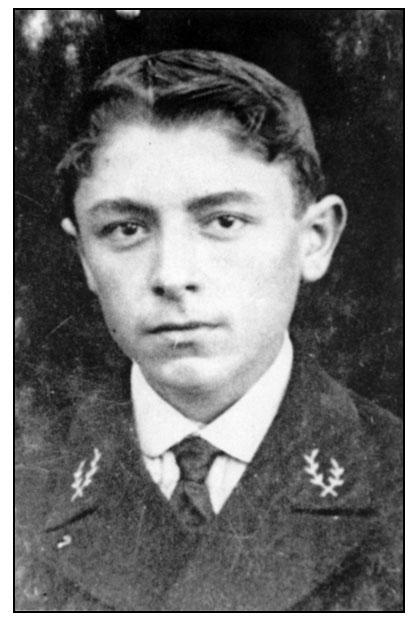 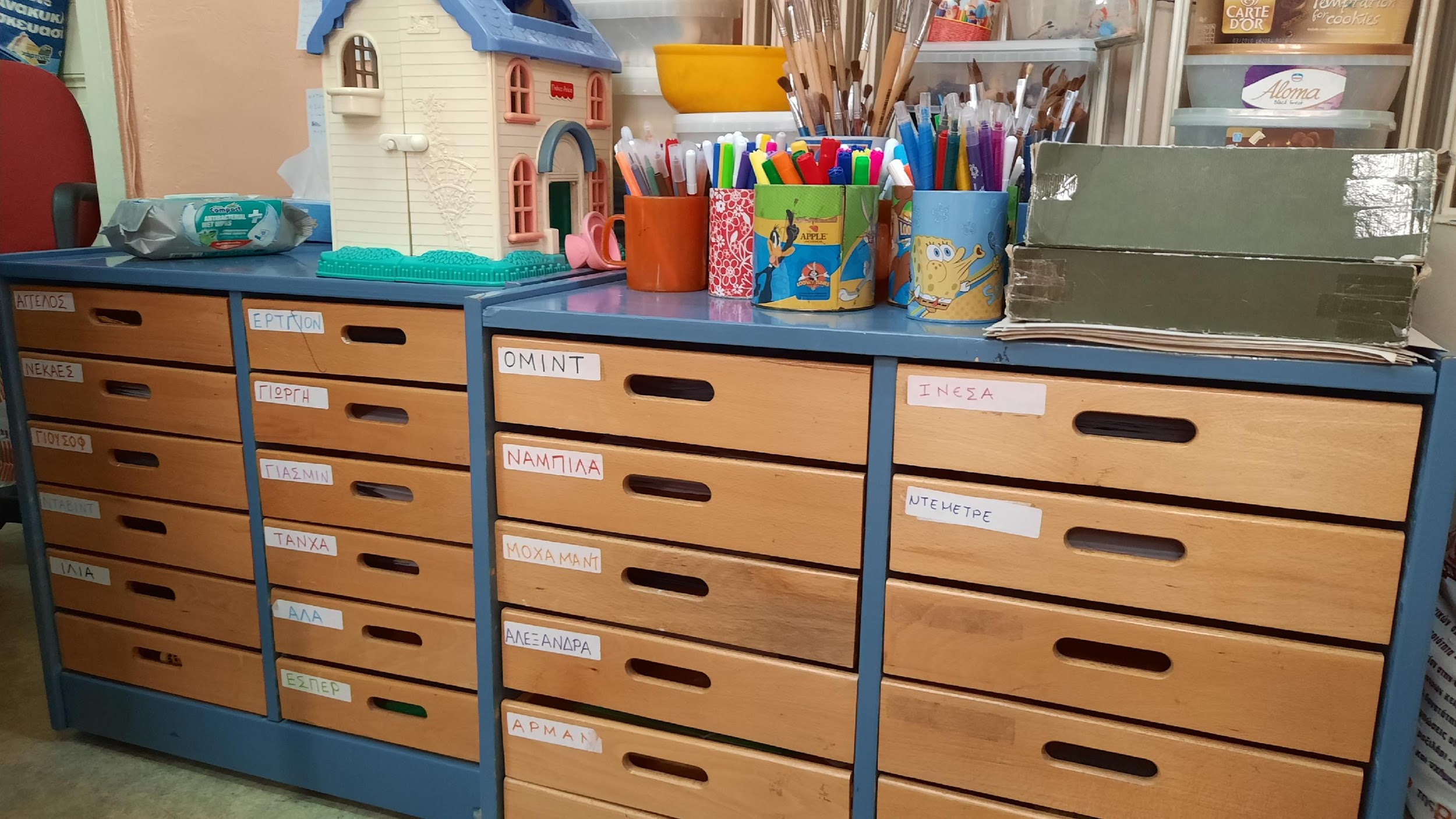 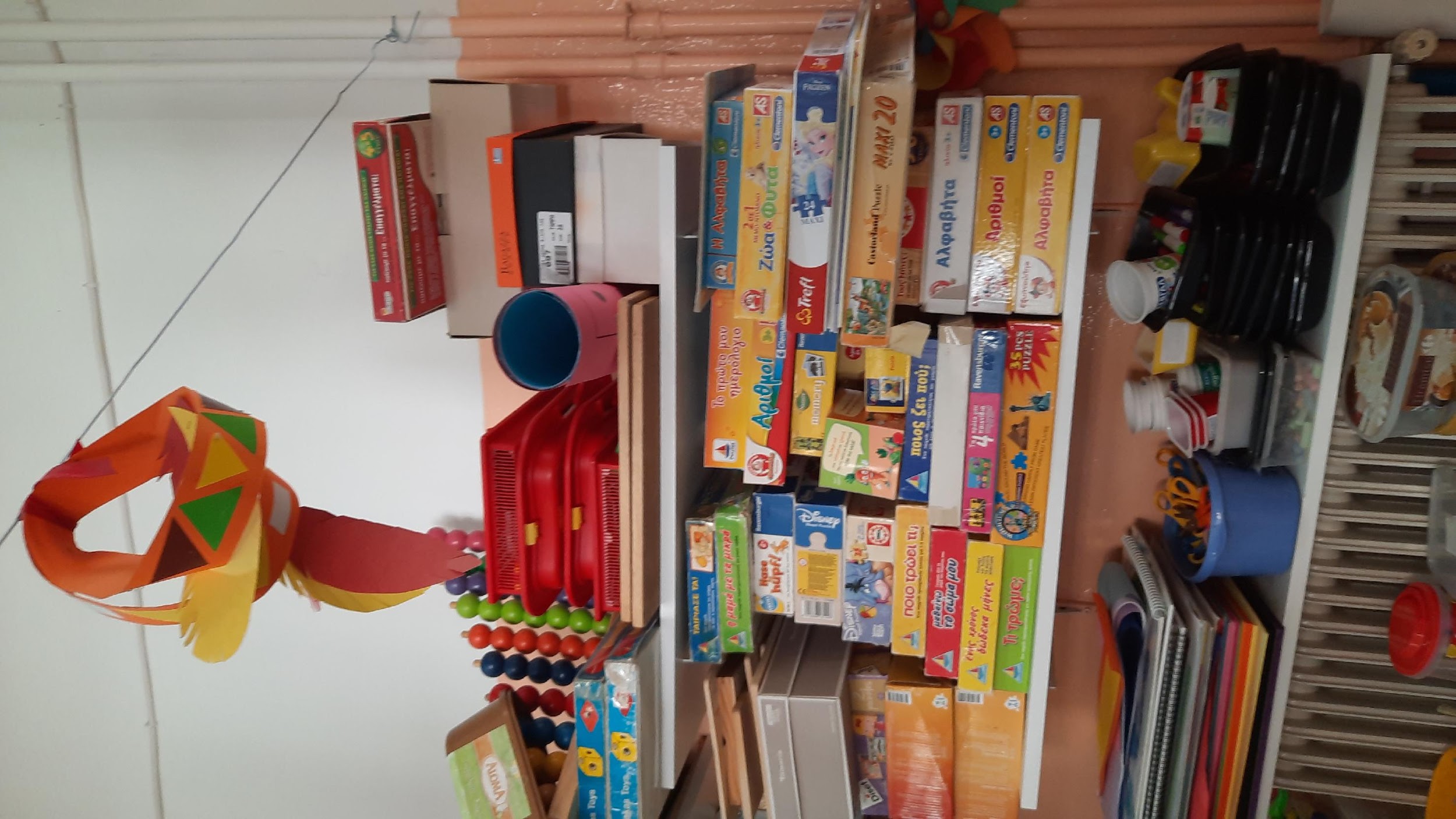 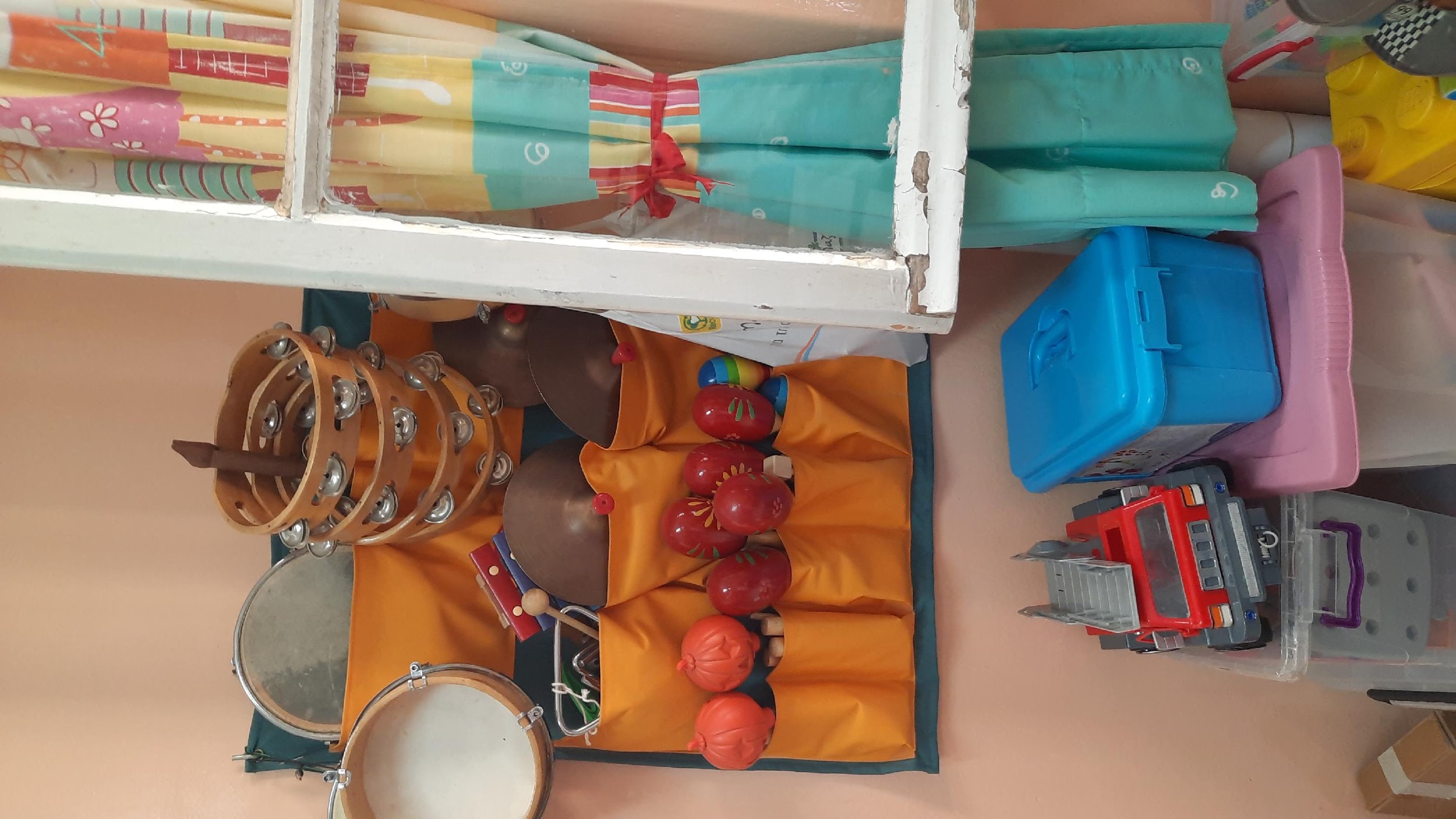 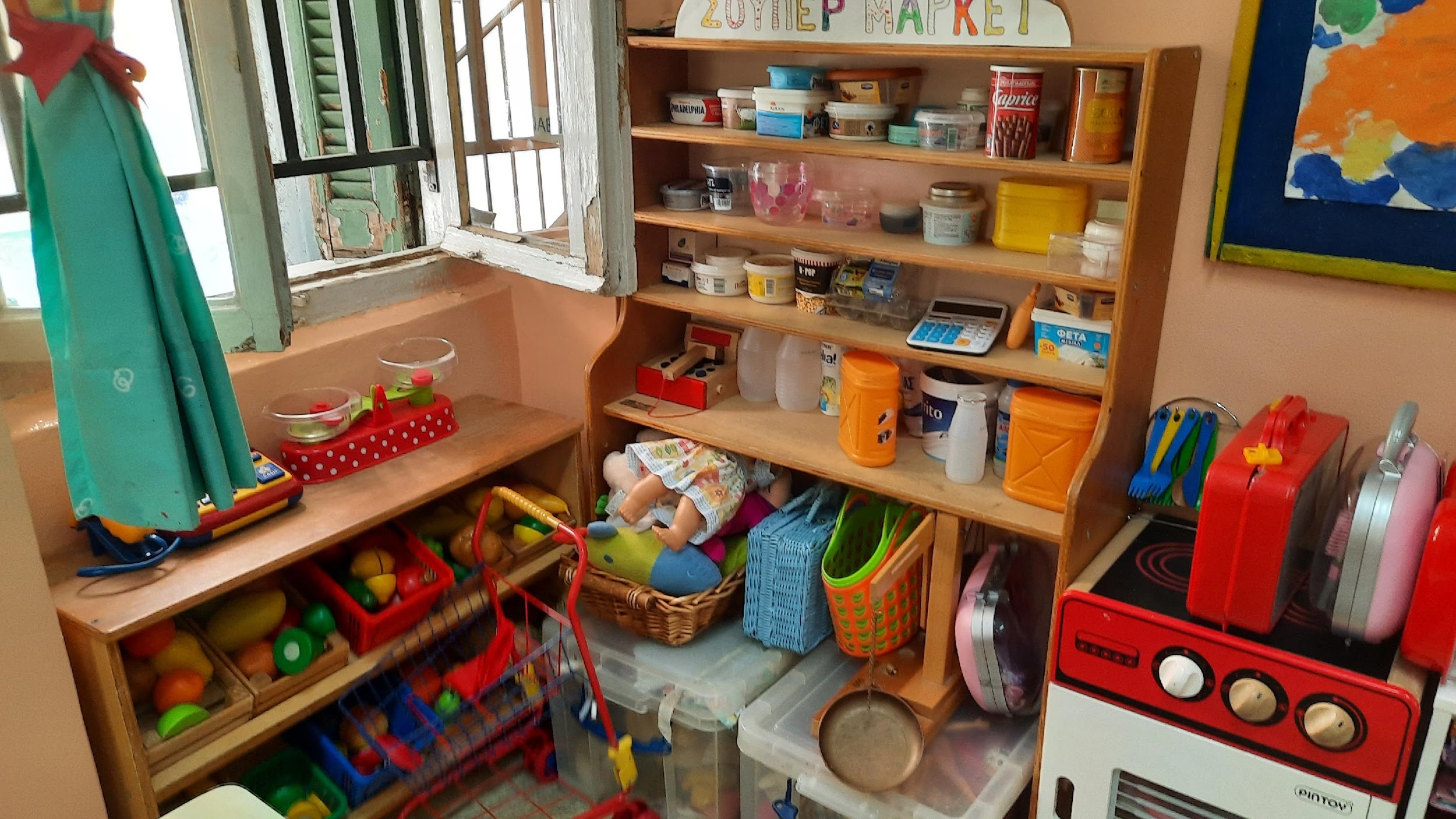 JEDNO Z DĚTÍ JE VŽDY ZVOLENO TZV. „LEADREM“ – U NÁS SE MU KDYSI ŘÍKALO „HOSPODÁŘ“(☺)TOTO DÍTĚ SE OSTATNÍCH PTÁ, CO JE NOVÉHO, UDĚLUJE OSTATNÍM SLOVO, PTÁ SE DĚTÍ NA JEJICH NÁZOR, ŘÍDÍ ČINNOSTI, ROZDÁVÁ POMŮCKY, ORGANIZUJE ÚKLID, POD JEHO DOHLEDEM MOHOU BÝT DĚTI VE VOLNÉM ČASE SAMY NA DVORKU
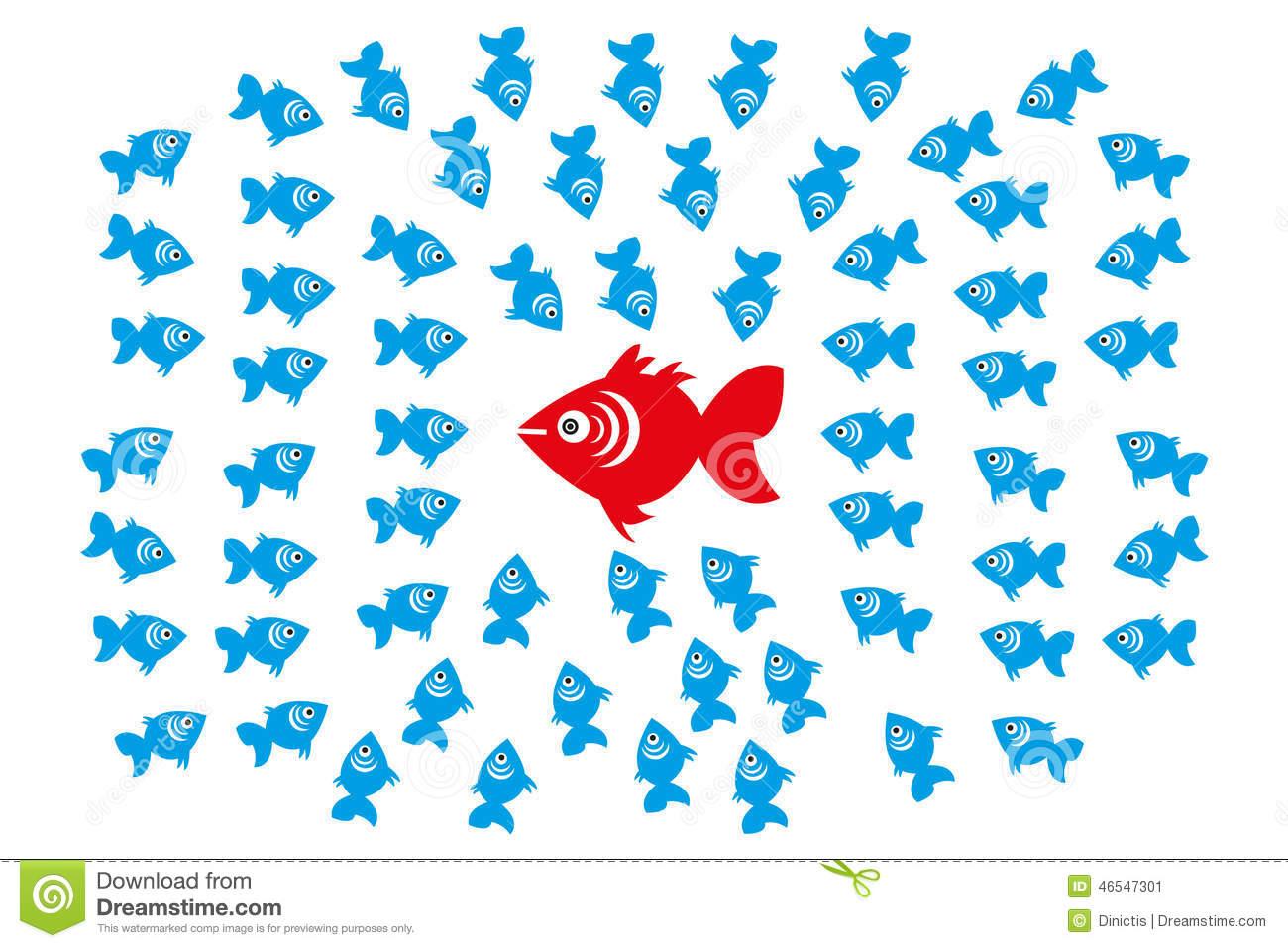 SMYSLEM TÉTO FUNKCE JE ROZMLUVENÍ DÍTĚTE ZHLEDISKA OMJ, NAVAZOVÁNÍ  DOBRÝCH VZTAHŮ MEZI DĚTMI, UČENÍ SE ŘECKÉHO JAZYKASTŘÍDÁNÍM SE VE FUNKCI SE DĚTI UČÍ VZÁJEMNĚ SE RESPEKTOVAT, POMÁHAT SI
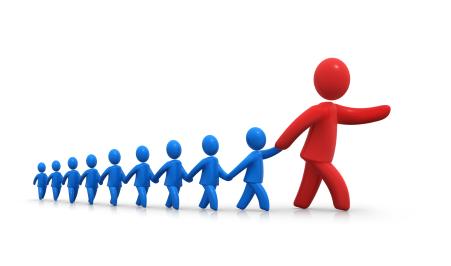 RANNÍ KRUH – POZDRAVUČITELKA VYZVE DĚTI, ABY OSTATNÍ POZDRAVILY VE SVÉM JAZYCE, ZAZPÍVALY, NĚCO ŘEKLYKAŽDÉ DÍTĚ MÁ MOŽNOST V KRUHU PROMLUVIT, KDYŽ MÁ PROBLÉM, A POKUD UČITELKA POZNÁ SLOVO, KTERÉ CHCE DÍTĚ ŘÍCT – POMŮŽE. DÍTĚ SE TAK STÁVÁ SOUČÁSTÍ KOLEKTIVU, SKUPINY.
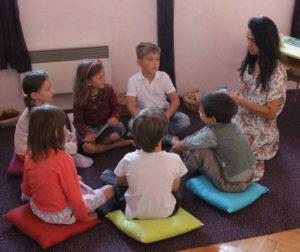 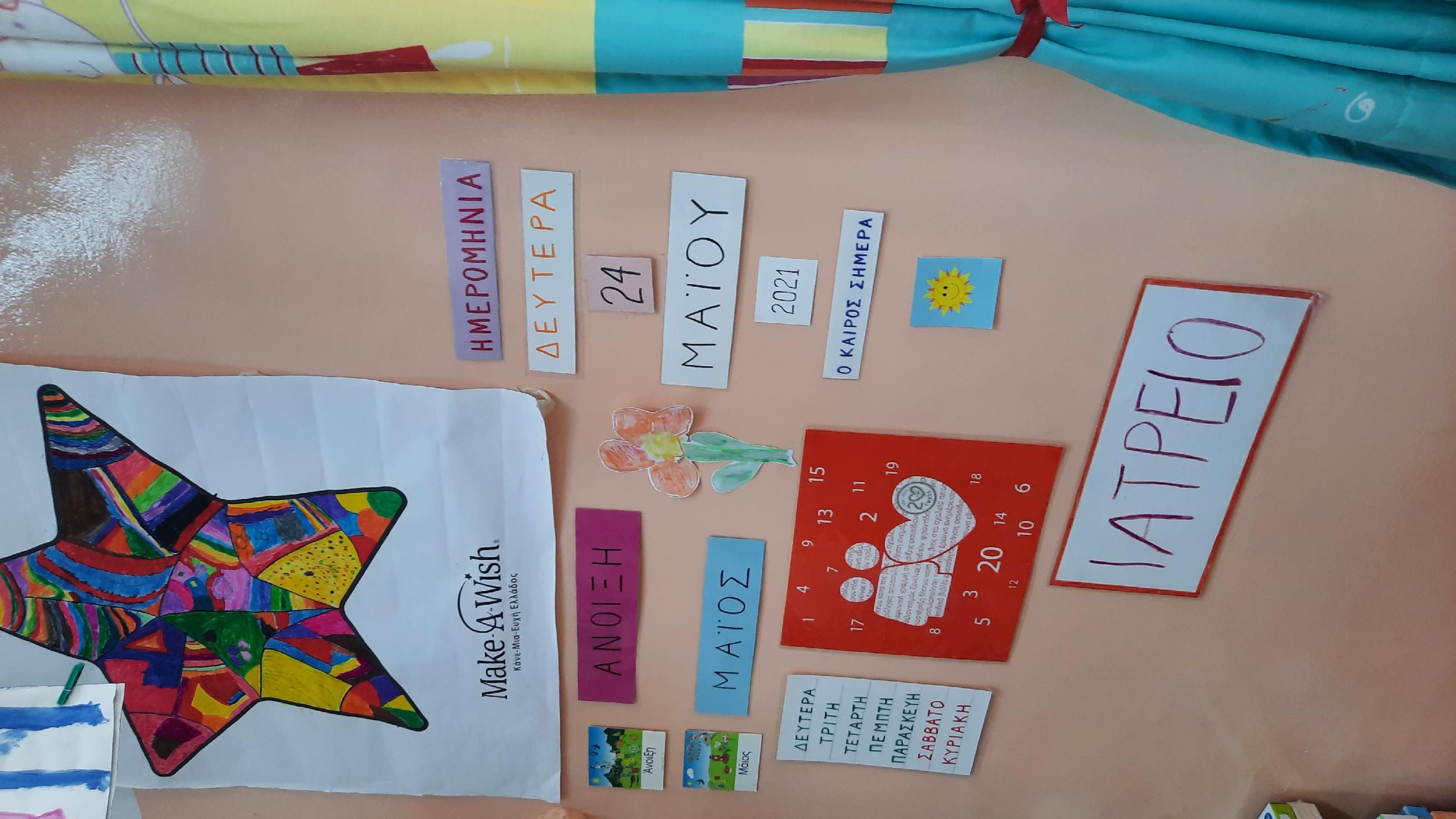 REŽIM DNE:8.15 – 9.00 VOLNÁ HRA9.00 – KONEC HRY 	   -  KOMUNIKAČNÍ KRUH	   -  PRÁCE S KALENDÁŘEM		DĚTI HLEDAJÍ NÁZVY DNŮ, 		MĚSÍCŮ, ČÍSLICE
VYUŽITÍ PÍSNIČEK S JEDNODUCHOU MELODIÍ A POKUD MOŽNO S JEDNODUCHÝM TEXTEM, KTERÝ SE STÁLE OPAKUJEUČITELKA SAMA ZPÍVÁ A PŘEHNANĚ ARTIKULUJEZPĚV DOPLŇUJE POHYBY, TLESKÁNÍM, PLESKÁNÍM DUPÁNÍM
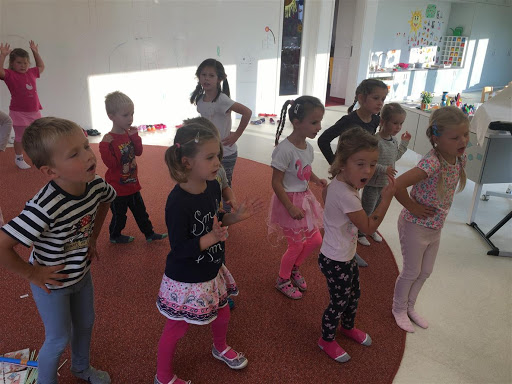 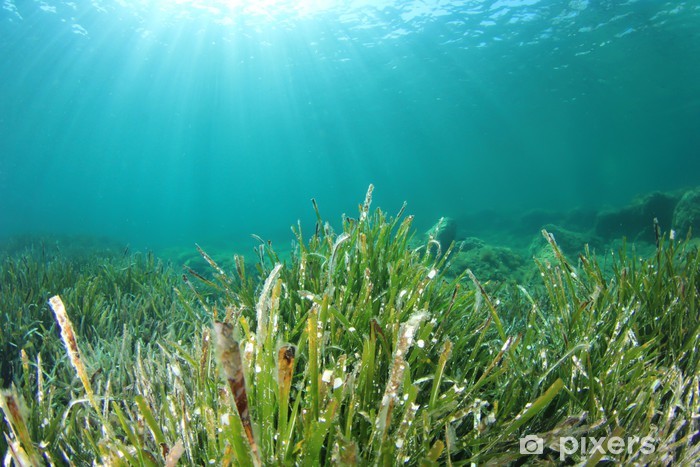 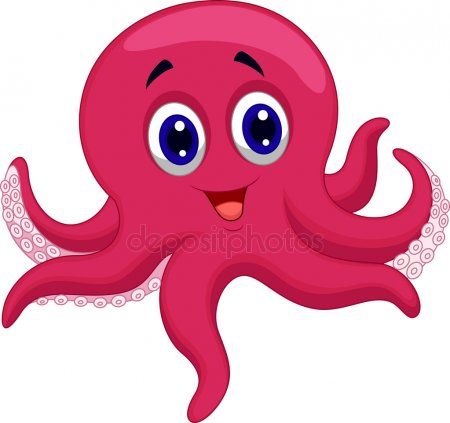 PRÁCE S TEMATICKÝM BLOKEM NA TÉMA MOŘEOBRÁZKY MOŘE, MOŘSKÉHO DNA, RYBSPOLEČNÁ PRÁCE SKUPINEK 3 DĚTÍ NA MALBĚ MOŘE- PRÁCE S PRSTOVÝMI BARVAMI – PRINCIP VÝCHOVY  DĚTÍ S OMJ SPOČÍVÁ V TOM, ŽE SE DĚTI MUSÍ SAMY DOMLUVIT CO KDO NBUDE DĚLAT, ČÍM A JAK
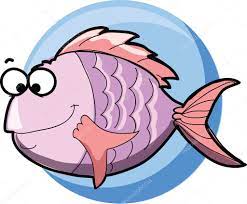 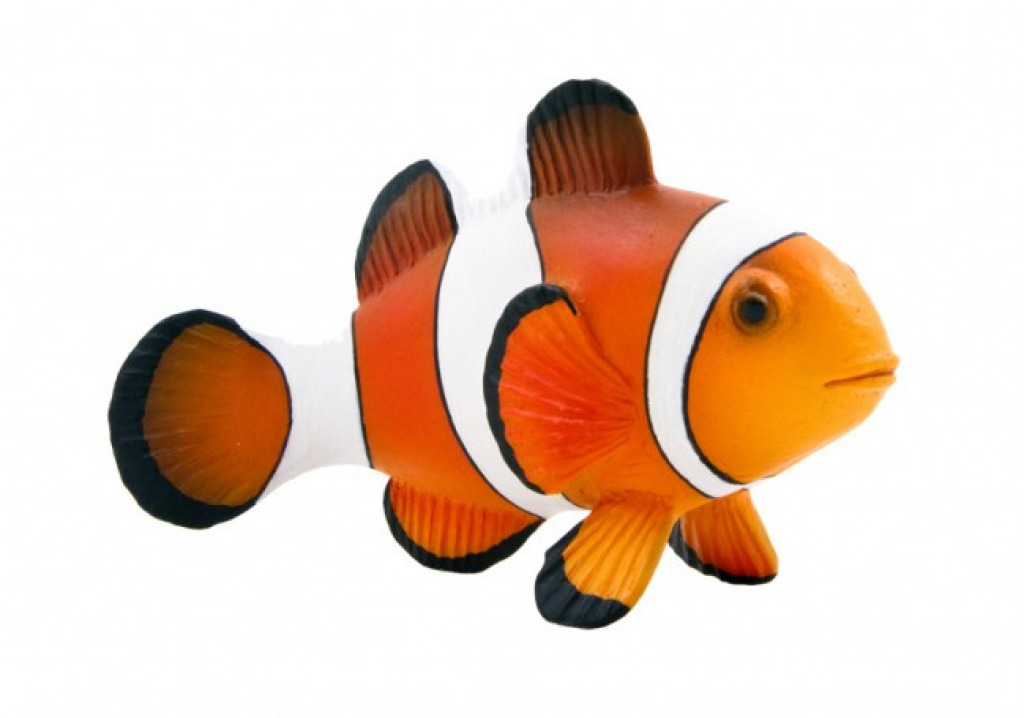 V 9.30 SVAČINA – NA ROZDÍL OD NAŠICH ŠKOLEK SI JI DĚTI NOSÍ Z DOMOVA, PANÍ UČITELKA SE SNAŽÍ APELOVAT NA RODIČE, ABY DÁVALI DĚTEM ZDRAVÁ JÍDLA, ALE MOC SE JÍ TO PRÝ NEDAŘÍKDYŽ SI NĚKDO SVAČINU NEDONESE, OSTATNÍ DĚTI A I PANÍ UČITELKA SE S NÍM ROZDĚLÍ.PŘI SVAČINĚ SPOLU DĚTI SEDÍ U STOLU, ČEKAJÍ AŽ VŠICHNI DOJÍ – PŘI TÉ PŘÍLEŽITOSTI SI SPOLU ZAČÍNAJÍ POVÍDAT – UČÍ SE SPOLEČNOU ŘEČ -ŘEČTINUNÁSLEDUJE HYGIENA  - LEADER ROZDÁVÁ UBROUSKY, ÚKLID – OPĚT ZAŘIZUJE LEADER – NEUKLÍZÍ SÁM, NĚKOHO POVĚŘÍ
NÁSLEDUJE HYGIENA  - LEADER ROZDÁVÁ UBROUSKY, ÚKLID – OPĚT ZAŘIZUJE LEADER – NEUKLÍZÍ SÁM, NĚKOHO POVĚŘÍPO JÍDLE JE ASI CCA 20 MINUTOVÁ PAUZA, NĚKDO ZŮSTÁVÁ VE TŘÍDĚ, KDO CHCE MŮŽE JÍT POD DOHLEDEM LEADRA NA DVŮR
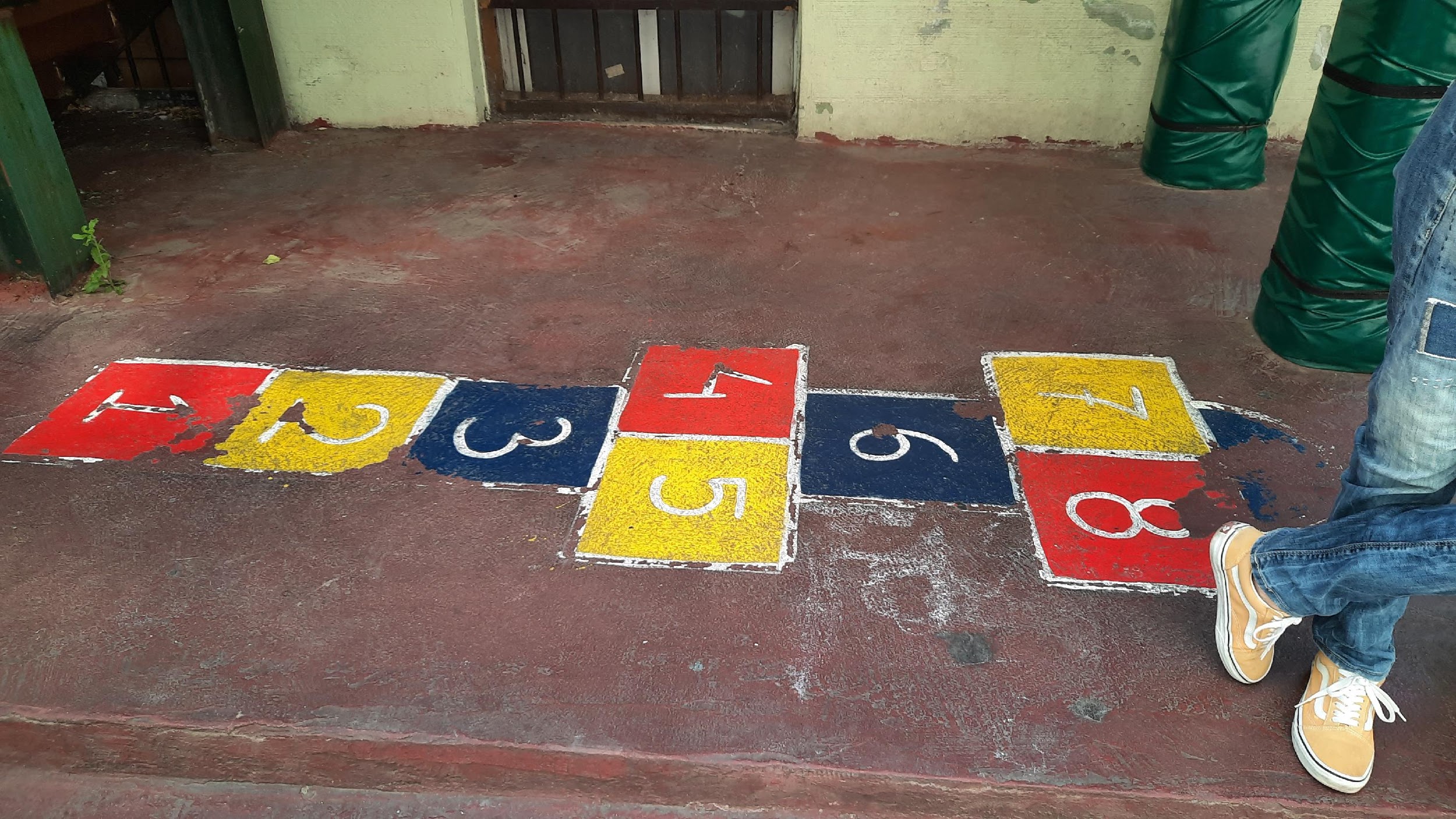 DVOREK, NA KTERÉM SI HRAJÍ VŠECHNY DĚTI  ŠKOLÁCI I DĚTI ZE ŠKOLKY
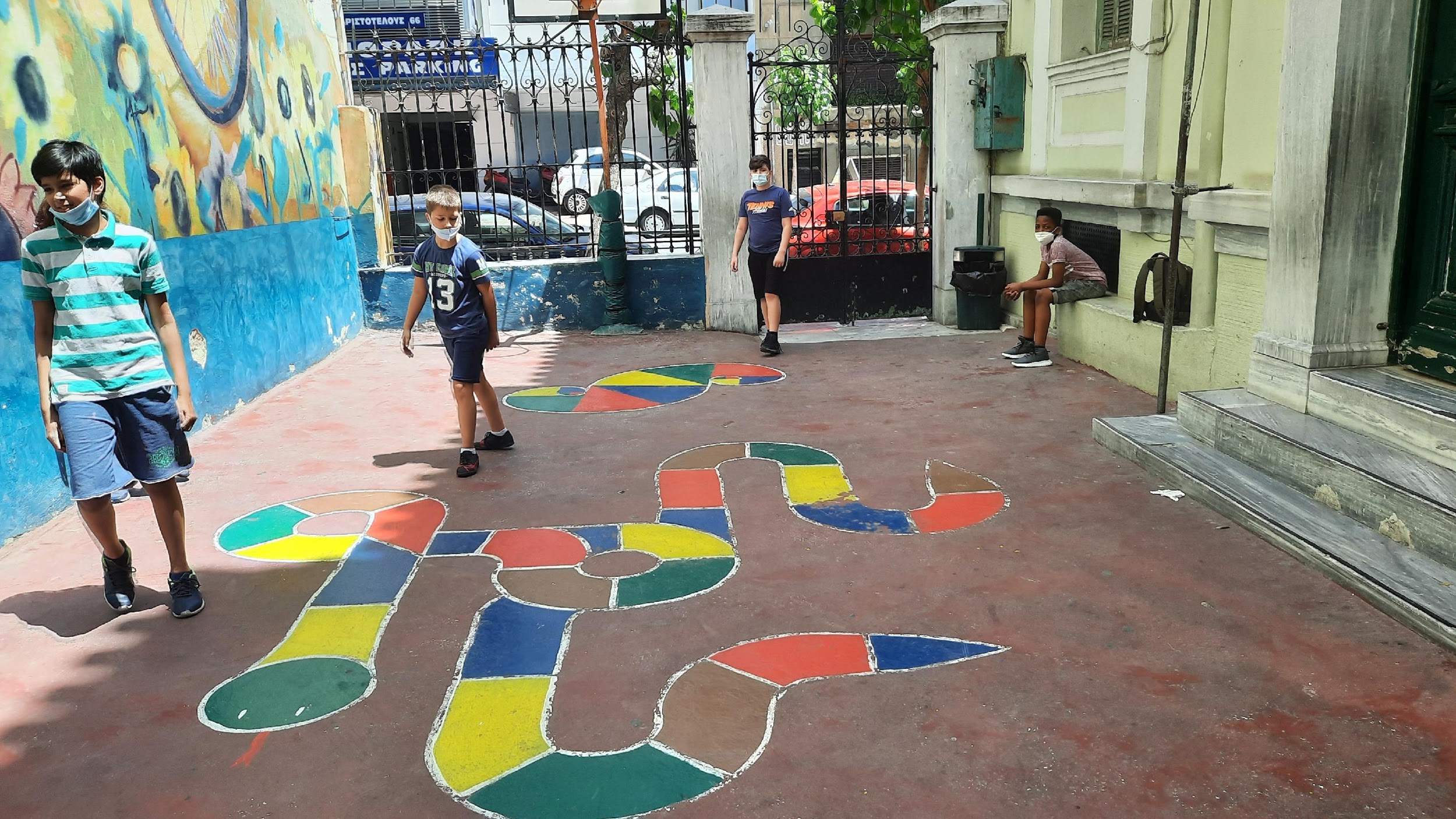 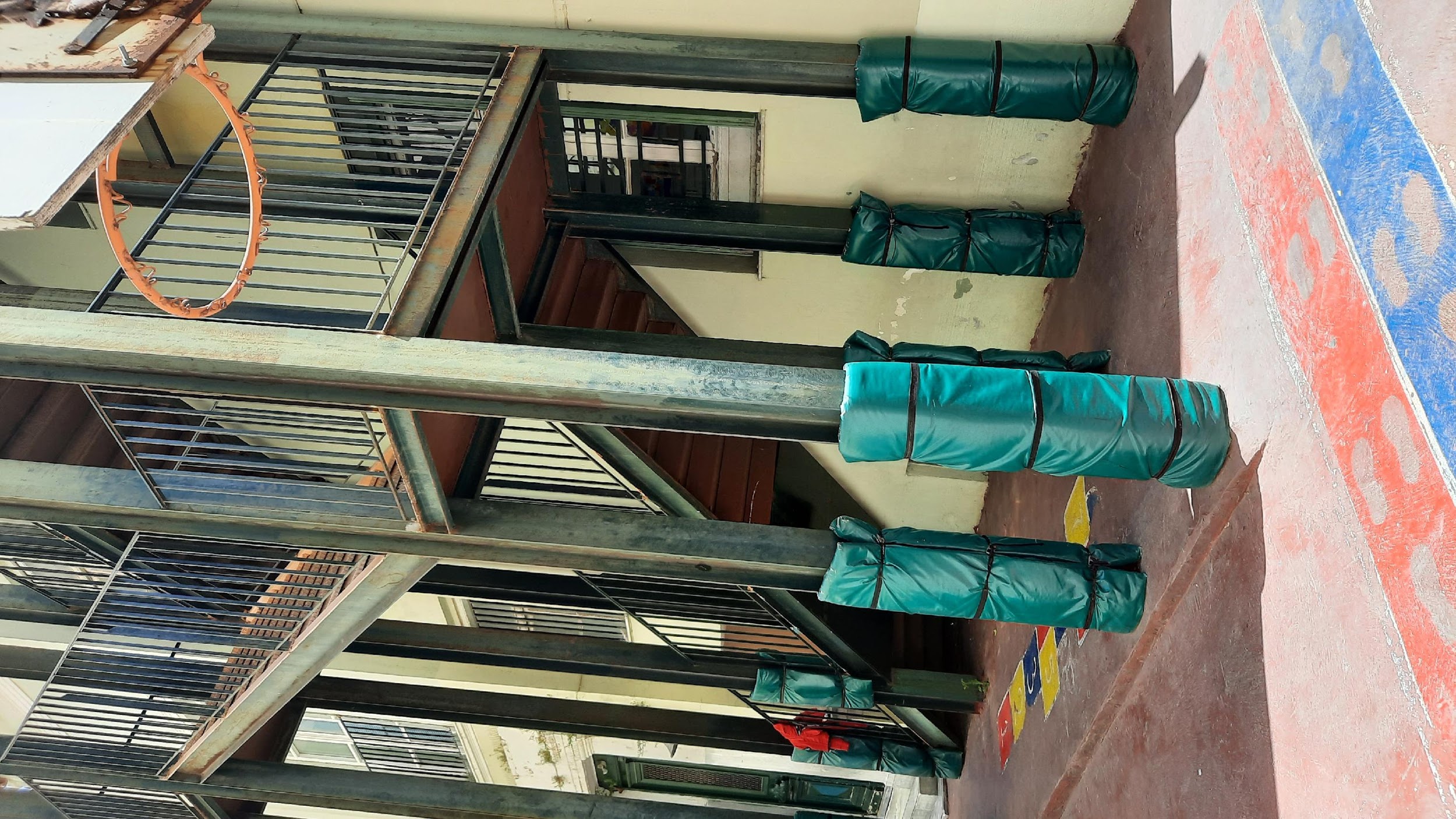 Toalety a umývárna
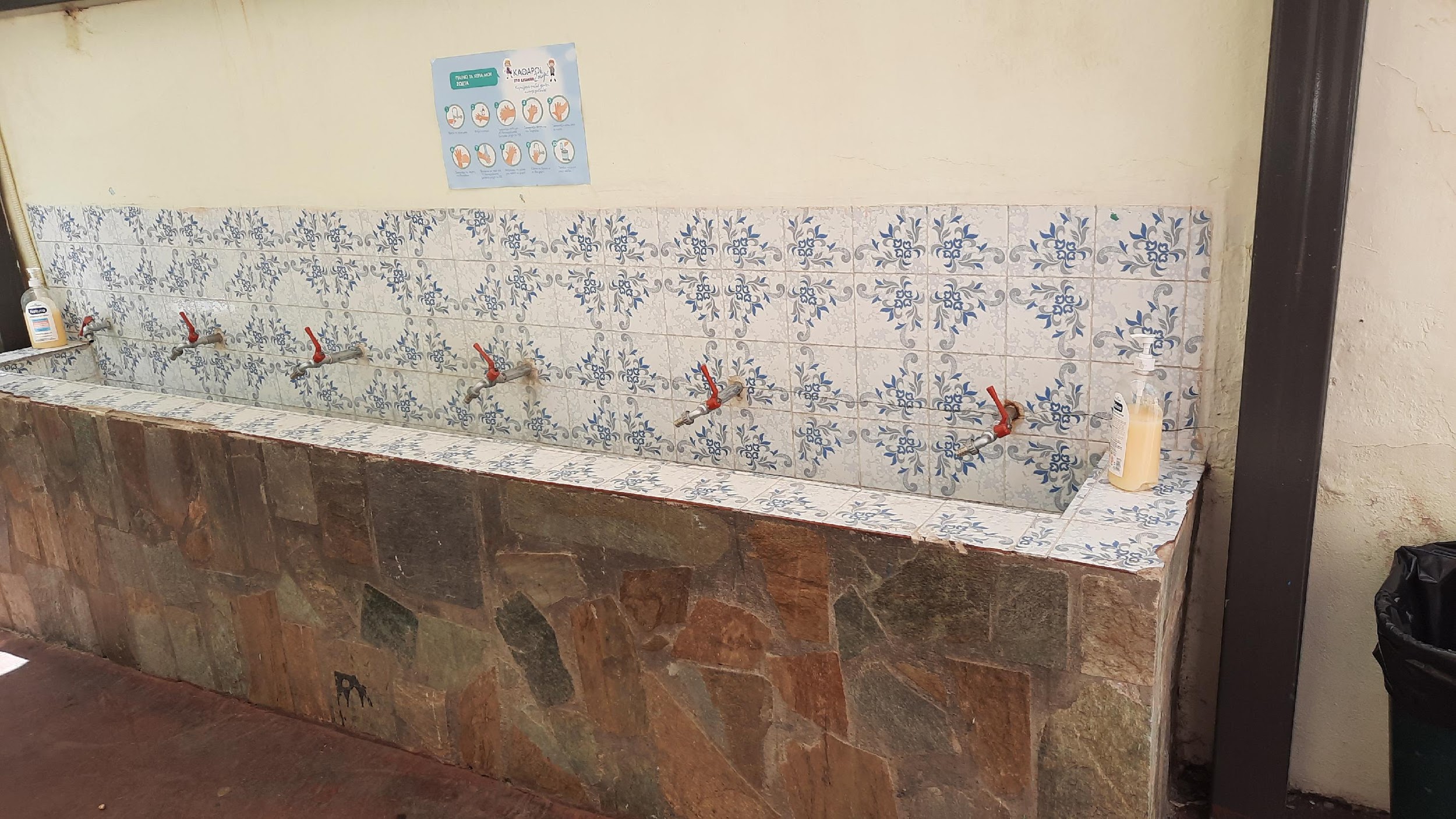 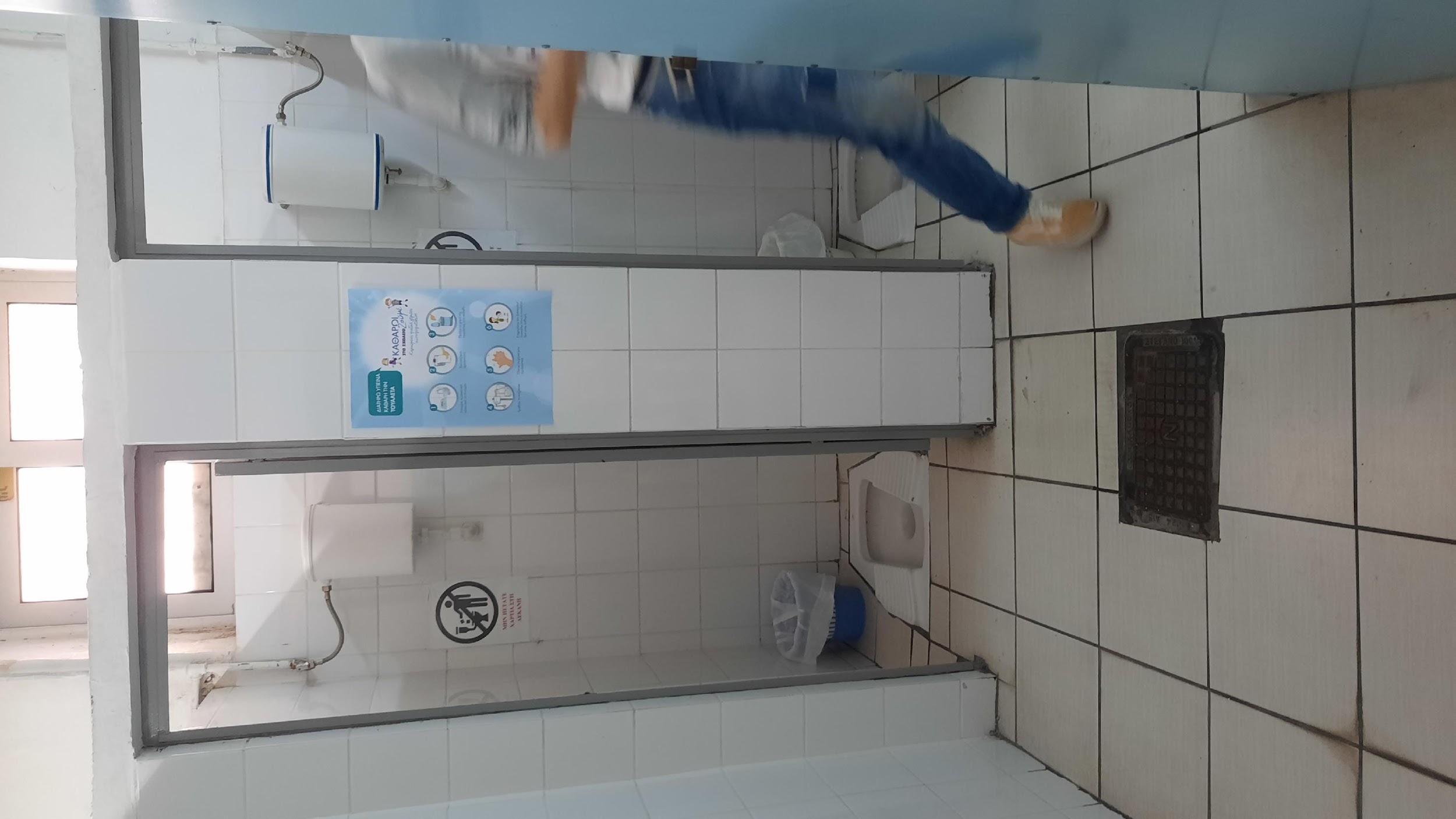 PO ODPOČINKU NÁSLEDUJE DALŠÍ PRÁCE NA PROJEKTU MOŘE
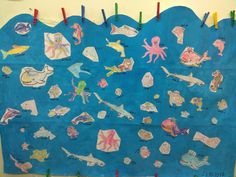 II. HOSTITELSKÁ ŠKOLKA35. KINDERGARTEN OF ATHENS
PROVOZ OD 8. 15 – 16.00 HOD
VĚK DĚTÍ: 6 – 7 LET
POČET PEDAGOGŮ: 2 UČITELKY , KTERÉ SE
    STŘÍDAJÍ V DOPOLEDNÍ A ODPOLEDNÍ SLUŽBĚ  
 CELÝ ROK MÁ JEDNA UČITELKA RANNÍ A DRUHÁ ODPOLEDNÍ,
     PO ROCE SE VYMĚNÍ
ŘEDITELKA A ZÁROVEŇ UČITELKA: 	 MS MARIA  KARAGIANNI
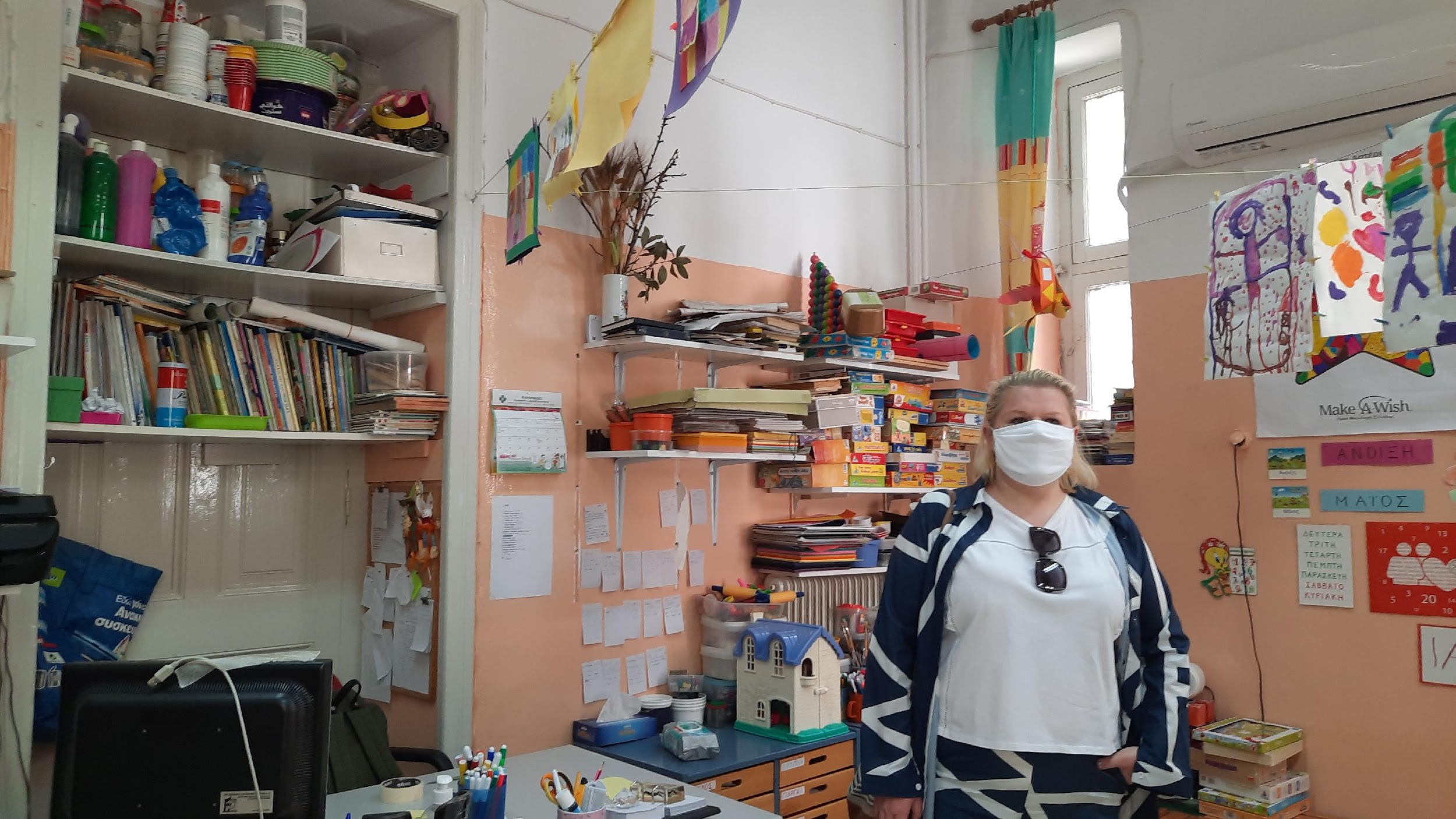 Naše tlumočnice
Lenka Kanellia
V BUDOVĚ SE NACHÁZÍ 4 TŘÍDY ZÁKLADNÍ ŠKOLY A JEDNA TŘÍDA MATEŘSKÉ ŠKOLY
Počet dětí ve třídě: 22
Nejméně 50% dětí s odlišným mateřským jazykem
Od roku 2020 je zde povinná 2 letá předškolní docházka pro děti 
(2 roky před zahájením docházky do základní školy)
Příchod v 8.15, odchod buď v 13.00hod. , nebo 16.00 hod. 
(žádná jiná volba jako v českých školkách neexistuje).
STEJNĚ JAKO V PRVNÍ ŠKOLCE ZDE DĚTI MAJÍ HRACÍ KOUTKY S TEMATICKÝM ZAMĚŘENÍM – VÝTVARNÝ, LITERÁRNÍ, OBCHOD – KUCHYNĚ, KONSTRUKTIVNÍ KOUTEK  SE STAVEBNICEMI.V KAŽDÉM KOUTKU BYL PŘESNĚ DANÝ POČET DĚTÍ, KTERÉ SI ZDE MOHOU HRÁTTŘÍDA JE LÉPE VYBAVENÁ, JE ZDE POČÍTAČ A  INTERAKTIVNÍ TABULE
PANÍ ŘEDITELKA PRACUJE S DĚTMI MÍRNĚ ODLIŠNÝM ZPŮSOBEM, NEŽ V PRVNÍ ŠKOLCEMÁ VE TŘÍDĚ KUFR PRO DĚTI S OMJ, KDE SE NACHÁZÍ STOLNÍ HRY, KNIHY, STAVEBNICE, CD S HUDBOU  V RŮZNÝCH JAZYCÍCHVYTVOŘILA S DĚTMI JEJICH VLASTNÍ SLOVNÍK PŘIBLIŽNĚ V ŠESTI JAZYCÍCH – OBRÁZEK A U NĚJ NÁZEV V ŘEČTINĚ A OSTATNÍCH JAZYCÍCHTENTO KUFŘÍK SI KAŽDÝ TÝDEN PŮJČÍ JINÉ DÍTĚ
SPOLU S DĚTMI S OMJ VYTVOŘILA I JEJICH VLASTNÍ KNIHU, KDE S POMOCÍ PANÍ UČITELKY POPISOVALY, JAK SE DOSTALY DO ŘECKANA ZAČÁTKU PROJEKTU DOSTALI RODIČE DĚTÍ DOTAZNÍK, JESTLI S NIMI ČTOU A JESTLI JE ČTENÍ BAVÍPO UKONČENÍ PROJEKTU OPĚT A POROVNÁVALO SE, JESTLI NASTAL NĚJAKÝ POSUNNA KONCI PROJEKTU VÝROBY KNIHY NACVIČILA UČITELKA S DĚTMI DIVADLO, PODLE TŘÍ VYBRANÝCH KNIH. KNIHY VYBÍRALY SAMY DĚTI, PODLE TOHO, KTERÉ SE JIM NEJVÍC LÍBILY.
V RANNÍM KRUHU SI KAŽDÝ DEN SPOLEČNĚ  ŘEKNOU NĚJAKÉ SLOVO, NAPŘ. SRDCEPANÍ UČITELKA UKÁŽE DĚTEM PIKTOGRAM A KAŽDÉ DÍTĚ VYSLOVÍ SLOVO SRDCE VE SVÉM JAZYCEPŘED SPANÍM DĚTEM POUŠTÍ PANÍ UČITELKA POHÁDKU POKAŽDÉ V JINÉM JAZYCEDĚTI ZDE NEMAJÍ KLASICKÉ POSTÝLKY JAKO U NÁS, ALE SPÍ NA ZEMI, NA SVÉ KARIMATCE A VE SPACÁKU, NEBO V SEDĚ, OPŘENÉ HLAVOU O STŮL. ODPOČÍVAJÍ POUZE TY DĚTI, KTERÉ MAJÍ POTŘEBU.
V DOBĚ NAŠÍ NÁVŠTĚVY PRACOVALY DĚTI NA PROJEKTU:            DOPRAVANA ZAČÁTKU SI DĚTI VYFOTILY CESTOU DO ŠKOLY VŠECHNY ZNAČKY, ULICE KTERÝMI PROCHÁZÍ A PODLE TĚCHTO FOTOGRAFIÍ VYRÁBĚLY MODEL SVÉ ČTVRTIV DOBĚ NAŠÍ NÁVŠTĚVY SI DĚTI VYRÁBĚLY AUTA Z KRABIC SE KTERÝMI BUDOU NA KONCI ŠKOLNÍHO ROKU JEZDIT NA DOPRAVNÍM HŘIŠTI PŘED ŠKOLOU
DĚTI SI NOSÍ SVOJE POMŮCKY – PAPÍRY, FIXY, NŮŽKY APOD
DĚKUJEME ZA POZORNOST
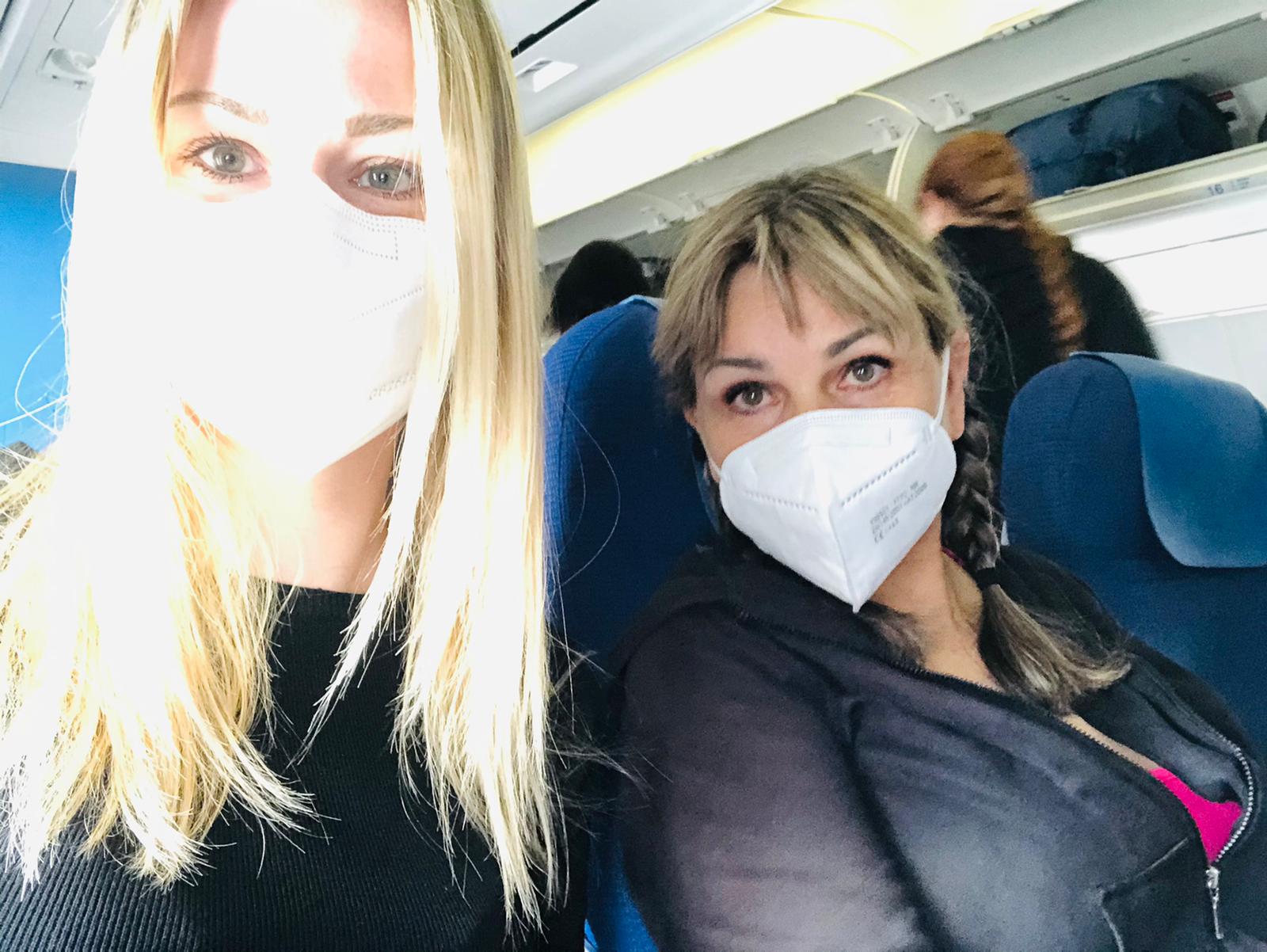 CESTUJEME EVROPOU - ŘECKO